Preparing for Destiny- Heart
Heb 4:12 For the word of God is living and active and sharper than any two-edged sword, and piercing as far as the division of soul and spirit, of both joints and marrow, and able to judge the thoughts and intentions of the heart.
12 .. penetrating to the dividing line of the breath of life (soul) and [the immortal] spirit, and of joints and marrow [of the deepest parts of our nature], exposing and sifting and analysing and judging the very thoughts and purposes of the heart.
Preparing for Destiny- Heart
1 Sam 16:7 … for God sees not as man sees, for man looks at the outward appearance, but the LORD looks at the heart.” 
God is more interested in our motives than our outward appearance or actions
John 14:1212 Truly, truly, I say to you, he who believes in Me, the works that I do, he will do also; and greater works than these he will do; because I go to the Father.
Preparing for Destiny- Heart
Who gets the glory?
Will we use the supernatural manifestations for ourselves?
Money, Position, Popularity, Power?
Act 4:4 While it remained unsold, did it not remain your own? And after it was sold, was it not under your control? Why is it that you have conceived this deed in your heart? You have not lied to men but to God.”
Preparing for Destiny- Heart
Act 8:9 Now there was a man named Simon, who formerly was practicing magic in the city and astonishing the people of Samaria, claiming to be someone great; 13 Even Simon himself believed; and after being baptized, he continued on with Philip, and as he observed signs and great miracles taking place, he was constantly amazed. 18 Now when Simon saw that the Spirit was bestowed through the laying on of the apostles’ hands, he offered them money, 22 Therefore repent of this wickedness of yours, and pray the Lord that, if possible, the intention of your heart may be forgiven you. 23 For I see that you are in the gall of bitterness and in the bondage of iniquity.”
Preparing for Destiny- Heart
15 Nov 2010
I saw a cloud; it was glowing and flashing deep inside with many shades of colour. There was a flame of purest light; incandescent and luminescent like a nebular. I saw my scroll of destiny flash before my eyes and in the centre was a crucial point. All things were leading up to this point in time on the scroll and all things were then flowing from this point. I saw a fire, a flame.
Preparing for Destiny- Heart
Jan to May 2011
Encounters in a dark cloud
Gen 15:12 Now when the sun was going down, a deep sleep fell upon Abram; and behold, terror and great darkness fell upon him.
Deut 4:11 the mountain burned with fire to the very heart of the heavens: darkness, cloud and thick gloom.
Preparing for Destiny- Heart
Psa 18:11 He made darkness His hiding place, His canopy around Him, Darkness of waters, thick clouds of the skies.12 From the brightness before Him passed His thick clouds,
Psa 97:2 Clouds and thick darkness surround Him; Righteousness and justice are the foundation of His throne.
Preparing for Destiny- Heart
3rd May 2011 Father how do I meet You in the fire and the smoke?
Son you have met Me but you have not been hungry and thirsty enough to come where I am in the thick cloud. You have held back, you have been fearful. You have not been ready to surrender everything. If you really want to come you can but you will never be then the same. You can’t act the same. You must want to come above all else, you must need to come.
Preparing for Destiny- Heart
You have too many encumbrances to come; they anchor you to the world, you must be willing to have them dissolved away. You have been far too comfortable. The gathering angels need to gather from you the things that hold you to the ground and restrict your range of movement. Son I fear that if you come now you would not go back. Prepare yourself; discipline the flesh, discipline your mind. Surrender your emotions again and I will welcome you in to see Me.
Preparing for Destiny- Heart
6th Nov 2011
During a worship time I was lost in the presence of God on the dance floor within a swirling curtain of colour and I was instructed to spend next 4 months in the garden, dance floor, soaking room and bridal chamber. I was instructed to make a marriage contract and take it into the canopy of darkness into the presence of the person of God for consummation. 
February 20th breakthrough day
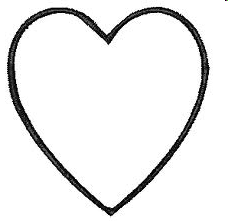 BridalChamber
Garden
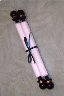 SoakingRoom
DanceFloor
Preparing for Destiny- Heart
Garden			Fellowship, communion
Dance Floor		Intimacy, identity
Soaking room	Preparation, Oils, 						perfumes, marriage 					contract
Bridal chamber	Consummation marriage 				contract
59 point contract  all my hopes, dreams, visions, promises of God & expectations
Preparing for Destiny- Heart
Garden – Know God who is Love
Psa 46:10 Be still, and know that I am God;
Psa 46:10 "Step out of the traffic! Take a long, loving look at me, your High God,
Psa 91:1 He who dwells in the shelter of the Most High Will abide in the shadow of the Almighty. 2 I will say to the LORD, “My refuge and my fortress, My God, in whom I trust!” 
God is love but would I trust Him without seeing & knowing what He is doing?
I don’t need your assistance just your surrender
Preparing for Destiny- Heart
Dance Floor - JOY
Isa 40:31 those who wait on the LORD Shall renew their strength
Isa 40:31 But those who wait for the Lord [who expect, look for, and hope in Him] shall change and renew their strength and power
Neh 8:10 for the joy of the LORD is your strength.”
Wait, do nothing, see nothing, know nothing
Could joy come from nothing external only the Lord?
Preparing for Destiny- Heart
Soaking Room – Peace
Matt 11:28 “Come to Me, all who are weary and heavy-laden, and I will give you rest. 29 Take My yoke upon you and learn from Me, for I am gentle and humble in heart, and YOU WILL FIND REST FOR YOUR SOULS.
Rest – do nothing, see nothing, know nothing, be nothing
Was I willing to take the Yoke of Jesus  - obedience even when it makes no sense?
I know my identity & my destiny but am restricted from engaging it
Preparing for Destiny- Heart
Bridal Chamber – wait expectantly in hope
21 days of fasting
6 days reviewing 15 months of my journals
Poisoning myself contaminated water
5 days can’t keep any water down
No sleep for 5 days
Physically on empty and all reserves gone
I didn’t do what I would advise everyone else to do – God said just wait
I didn’t fight, I didn’t call elders to pray
Preparing for Destiny- Heart
Psa 22:1 My God, my God, why have You forsaken me? Far from my deliverance are the words of my groaning.2 O my God, I cry by day, but You do not answer; And by night, but I have no rest.3 Yet You are holy,
Psa 22:11 Be not far from me, for trouble is near; For there is none to help. 12 Many foes have surrounded me Strong foes have encircled me.13 They open wide their mouth at me, As a ravening and a roaring lion.14 I am poured out like water; My heart is like wax; It is melted within me.15 My strength is dried up like a potsherd, And my tongue cleaves to my jaws; And You lay me in the dust of death.
Preparing for Destiny- Heart
Psa 42: 1 As the deer pants for the water brooks, So my soul pants for You, O God. 2 My soul thirsts for God, for the living God; When shall I come and appear before God? 3 My tears have been my food day and night, While they say to me all day long, “Where is your God?”4 These things I remember and I pour out my soul within me.
Mentally start losing my reasoning abilities can’t focus, struggling to pray even in tongues
Preparing for Destiny- Heart
Psa 42:5 Why are you in despair, O my soul? And why have you become disturbed within me? Hope in God, for I shall again praise Him For the help of His presence. 6 O my God, my soul is in despair within me; 7 … All Your breakers and Your waves have rolled over me. 9 I will say to God my rock, “Why have You forgotten me? Why do I go mourning because of the oppression
Preparing for Destiny- Heart
Emotionally really started to feel vulnerable
I need to put my house in order
Nobody at home would miss me if I wasn’t here
Sown 18 years of my life into church to the detriment of wife & family relationships
Priorities need to change
Feb 20th breakthrough – can I make it?
Wait in expectant hope
Preparing for Destiny- Heart
Phil 4:4 Rejoice in the Lord always; again I will say, rejoice!
Col 1:24 now rejoice in my sufferings for you, and fill up in my flesh what is lacking in the afflictions of Christ, for the sake of His body, which is the church,
1 Peter 4:13 but to the degree that you share the sufferings of Christ, keep on rejoicing, so that also at the revelation of His glory you may rejoice with exultation.
Preparing for Destiny- Heart
Heb 12:27 the removing of those things which can be shaken, as of created things, so that those things which cannot be shaken may remain. 28 Therefore, since we receive a kingdom which cannot be shaken, let us show gratitude, by which we may offer to God an acceptable service with reverence and awe; 29 for our God is a consuming fire.
Preparing for Destiny- Heart
Dan 7:9 His throne was ablaze with flames, Its wheels were a burning fire. 10 “A river of fire was flowing And coming out from before Him; 
Ezek 24:14 You walked in the midst of the stones of fire.
Night of intense fire inside & out
Waves of loss rolling over me
Disappointment, Loss, despair, despondency, grief
59 point contract lost one by one – Do you still love me?
Preparing for Destiny- Heart
If none of my dreams were realised
If none of the prophecies came to pass
If my destiny was never fulfilled
Would I still love God?
Would I still trust God?
Would I still have joy & peace?
Would I still be able to rejoice & give thanks?
Would God still be a good God?
Preparing for Destiny- Heart
Could God trust me?
Was it all about Him or me?
Was is about what He could do for me?
Was is about what I could do for Him?
Was it all worth it just for a relationship with Him and nothing else?
YES
2 Cor 7:16 I rejoice that in everything I have confidence in you.
Preparing for Destiny- Heart
Isa 43:2 “When you pass through the waters, I will be with you; And through the rivers, they will not overflow you. When you walk through the fire, you will not be scorched, 
2 Chron 20:15 The Lord says this to you: Be not afraid or dismayed..; for the battle is not yours, but God's.
Psa 24:8 Who is the King of glory? The LORD strong and mighty, The LORD mighty in battle.
Preparing for Destiny- Heart
Sunday 19th February
Reviewed what God had said and done
Monday 20th February
Totally restored, health & wholeness
I engage God in the heavenlies
I meet face to face with God
The shackles are removed I am free to minister again
Preparing for Destiny- Heart
Zech 2:5 For I,’ says the Lord, ‘will be a wall of fire all around her, and I will be the glory in her midst.’
Isa 10:27 It shall come to pass in that dayThat his burden will be taken away from your shoulder, And his yoke from your neck,And the yoke will be destroyed because of the anointing oil.
I saw God on His throne with a large can labelled accelerant
Preparing for Destiny- Heart
12/1/12
I am going to once again shake all things. I am going to turn over the money changers tables in My temple. I am going to drive out the thieves and robbers from My temple. I am preparing the whip right now to expose the attitudes and motives of your lives. I am going to expose in My temple the church those who are using it for their own purposes. There will be many who are exposed for who and what they are. My temple will once again be known as the Father’s house; a place of habitation.
Preparing for Destiny- Heart
My temple will be known as a House of Prayer; where My words of truth will set My people free and that through free men the world will be set free from the chaos, confusion and dominion of darkness it is in. My desire is to reveal sons to the world; true sons living in the truth. True temples where rivers of My presence and power are flowing to fulfil My purposes. I am preparing the whip now so be ready for motives that are selfish and self-centred to be revealed. Know for sure that My temple will be known as a true house of prayer. Matt 21:12-13, John 2:12-22
Preparing for Destiny- Heart
Can God trust us as a church with all that He desires to give us?
Is God more important to us than what he does for us?
Not without the purifying of our hearts
The pure in heart shall see God
I am forerunner  I break through for others to follow
3 years to be ready
We are going to prepare
Preparing for Destiny- Heart
Increase prayer ministry focus
More prayer ministry during meetings
Raise expectancy for power encounters
Release Isa 61, Luke 4:18 anointing
Isa 61:1 The Spirit of the Lord GOD is upon me, Because the LORD has anointed me To bring good news to the afflicted; He has sent me to bind up the broken-hearted, To proclaim liberty to captives And freedom to prisoners; 2 To proclaim the favourable year of the LORD And the day of vengeance of our God;
Preparing for Destiny- Heart
I have a great grace for this area. This place is to be a city of refuge; it is to be a harvest centre and an equipping centre for the supernatural resources of heaven. I will release My glory on a humble people who are surrendered to My kingdom purposes. The time of grace for change is here now. I am about to open heaven and pour out My love so people will be ready when discipline is released. Judgment will begin with My household, this is not to condemn but to
Preparing for Destiny- Heart
separate. I will bring a sword and fire to call out that which is mine. I will have a holy church walking on the highway of holiness. I love My church so much to allow it to remain as it is. My desire is raise up the gates to release My glorious presence. Are you willing to bow down so I can lift you up?. I require spiritual authority to be released in righteousness and justice. I want the Joshua’s and Caleb’s to mentor My united generation to walk in their inheritance
Preparing for Destiny- Heart
My desire is that none would perish but you must be willing to abandon your man made programmes and return to the simplicity of My Kingdom. Not in wise and persuasive words but in demonstrations of My Spirit and power. Just be Christians anointed ones to be transformed into the image of My son. Minister and serve as He served in power with a gentle and humble heart. I am calling you to raise up a united generation that is ready and prepared to fulfil their destinies serving the purposes of God in their generation.
Preparing for Destiny- Heart
Prepare a ministry strategy
How are we going to get where God wants us?
How are the prophetic words we have received going to be fulfilled?
Prepare a complementary teaching strategy
Everyone is equipped to fulfil their destiny
Take faith steps to fulfil the wider vision
Apostolic Resource Centre
Preparing for Destiny- Heart
I have seen a new mantle of authority
I am called to identify and raise up a Joshua generation to equip in supernatural ministry
I am called to identify ministers for our 7 ministry mandates
Release ministries to the church and then through the church
I am called to minister to a wider area locally, regionally and nationally
Preparing for Destiny- Heart
Are we willing to go through the fire of refinement, purification, preparation?
Are we willing for the motives of our hearts to be tested in the fire?
God disciplines those He loves because He wants the best for us
Vision 2012
It is time to pray that the lid comes off and to call forth my angels who are waiting to start gathering and removing stumbling blocks both within and without
Holiness fire is coming, the highway of holiness has been prepared. It is time to walk in the river of fire, you have walked over it and felt its heat but now it is time to be baptised in fire. The heat will turn idols back into the dust they came from to be under your feet not in your hearts
Vision 2012
Call forth the gathering angels. The lids are coming off the sewers, the secret and hidden things of the heart are about to be exposed. All I ask is for the willingness to submit to the fire that will refine, purify and prepare you for true holiness
I am about to restore you souls like you have never known and lead you on paths of righteousness like you have never known.
Vision 2012
If you choose to surrender and submit to this process you will experience growth and be able to operate in the HIGH WAYS OF HOLINESS, manifesting the truth of heaven on earth
No longer are copies of heaven enough. I will reveal true genuine heavenly manifestations on earth through your lives.
Nothing nothing nothing can be the same as it has been. The light of men will be the light of the son
Vision 2012
I am going to prune the church
I am going to cut off the branches that are producing no fruit
I am going to remove the stumbling blocks to true kingdom government
I am going to close the access doors that the enemy has had, some have already been removed
I am looking for those who are willing to be pruned in the unproductive areas of their lives in their desires and their priorities
Vision 2012
My goal is humble and gentle hearts that I can exalt in due season. I require you to bow low to be lifted high
I have asked you to prepare the house for glory. The foundation has been laid and I have given you some new stones now as a wise master builder join those stones together
I have shown you healing rooms within the house. This is the year to build those rooms and become a centre of refuge
Vision 2012
Release the Joshua generation who will enter the land of promise. I will remove the reproach of Egypt from them and will circumcise their hearts for tomorrow I will do wonders in your midst
This is the year for the angels and the angelic realm to be revealed to you as a church
The seraphim are coming in force the Cashmalim are already released and the breakthrough angels have their assignments
Vision 2012
You must embrace the angels that gather and the hunter angels you must send out to accompany you into the highways and byways 
It is time to begin demonstrating the kingdom in the world and there will be manifestations in your work places, homes and families
Listen for the sounds and rhythms of heaven
A wave of creativity is about to break over the arts that reflect my glory
Vision 2012
This is the year for you to be inspired to step out of your comfort zones to do new things, go to new places and have new desires and experiences
Behold I am doing something new; creative ideas, inspired inventions ingenious plans will spring forth
2010 was the year of the eagle
2011 was the year of the lion
2012 is the year of the Ox
Vision 2012
Great strength great and perseverance in new dimensions of prayer that will prevail
The eagle will join with the lion to give great momentum to the Ox
New yokes will be given, new fields will be ploughed, new vision and direction will be birthed, new seeds will be planted and new crops will be harvested
Vision 2012
Behold for those who embrace this it will be a year of change like no other
For those who resist this their false coverings will be removed and they will be exposed
I have spoken to the fig tree and it has withered there will be nothing to hide behind
Fall on the rock and a great fragrance will be released from the brokenness of your souls